СОВРЕМЕННЫЙ УРОК
Главное в  уроке - видеть и знать его основные законы.Зная основные законы урока,  можно «обрастать» новыми приёмами и методами.
ОСНОВНЫЕ ТРЕБОВАНИЯ К СОВРЕМЕННОМУ УРОКУ                ( общедидактические)
Цели:              обучающие, развивающие, воспитательные
Содержание: объем и структура материала
                         актуализация опорных знаний, умений, навыков
                         изложение нового материала
                         закрепление
Обучение:      доступность
                         проблемность
                         индивидуальный и дифференцированный подход
                         наглядность и технические средства обучения
                         связи с другими сферами
Учение:          работа в зоне ближайшего развития
                         активность
                         самостоятельность
                         творчество, поиск
                         общеучебные умения
Контроль       проверка домашнего задания
и  оценка:      текущая обратная связь
                        оценивание
                         качество знаний, умений и навыков учащихся                            
                         качество самостоятельных умственных действий учащихся
Подготовка учителя  к уроку
1-й этап — изучение учебной программы.
2-й этап — изучение методической литературы.
3-й этап — изучение материала конкретного урока в стабильном учебнике.
 4-й этап — изучение и подготовка имеющихся в школе средств обучения по теме урока. 
5-й этап — разработка плана, конспекта урока. План урока — это конечный результат подготовительной работы учителя к проведению урока.
Современный взгляд на урок
Эффективный урок - искусственная, открытая, динамичная, централизованная и деятельностная система, предусматривающая взаимодействие как минимум двух субъектов, приводящее к появлению нового качества.
Новое качество определяется новой целью – овладением учащимися УУД в ходе ОП
Основные компоненты современного урока
1. Организационный – организация класса в течение всего урока, готовность учащихся к уроку, порядок и дисциплина. 
2. Целевой – постановка целей учения перед учащимися, как на весь урок, так и на отдельные его этапы. 
3. Мотивационный – определение значимости изучаемого материала как в данной теме, так и во всем курсе. 
4. Коммуникативный – уровень общения учителя с классом. 
5. Содержательный – подбор материала для изучения, закрепления, повторения, самостоятельной работы и т.п. 
6. Технологический – выбор форм, методов и приемов обучения, оптимальных для данного типа урока, для данной темы, для данного класса и т.п. 
7. Контрольно-оценочный – использование оценки деятельности ученика на уроке для стимулирования его активности и развития познавательного интереса. 
8.Аналитический – подведение итогов урока, анализ деятельности учащихся на уроке, анализ результатов собственной деятельности по организации урока
Критерии результативности урока
Соответствие результатов требованиям государственного стандарта образования, ЕГЭ, инновациям в образовании. 
Объём и уровень результатов учебной деятельности учащегося
Критерии результативности
урока
Результат
 работы 
учителя
Результат
 работы 
ученика
Алгоритм подготовки учителя к проведению современного урока
Определение предполагаемых образовательных результатов учеников.
Актуализация ресурса учащихся в сознании учителя (способы).
Ценностная ориентация педагога к проблематике темы урока.
Определения смысла урока.
Разработка идеи урока.
Формулировка заданий.
Соотнесение результатов учеников с требуемыми ФГОС.
Формулирование целей урока.
Разработка структуры урока.
Написание конспекта урока
Структура урока в рамках деятельностного подхода
Мотивирование к учебной деятельности
Актуализация и фиксирование индивидуального затруднения
Выявление места и причины затруднения
Построение проекта выхода из затруднения
 Реализация построенного проекта
Первичное закрепление с проговариванием во внешней речи
Самостоятельная работа с самопроверкой по эталону
Включение в систему знаний и повторение
Рефлексия учебной деятельности на уроке
Анализ урока в рамках деятельностного подхода
Цель в терминах конечного результата обучающихся
Мотивация, индивидуализация, выбор
Постановка познавательной задачи, создание учебных ситуаций
Деятельность учащихся преобладает над деятельностью учителя
Целенаправленно ведется работа по осуществлению рефлексивного действия (оценивать свою готовность, обнаруживать незнание, находить причины затруднений, обучение самооценке и самоконтролю и т.п.)
Специально планируются коммуникативные результаты урока
Создание ситуации успеха, оценка реального продвижения каждого ученика
Методические требования к современному уроку
Общение с учащимися на основе сочетания высокой требовательности и безусловного уважения к личности школьника
Стремление добиваться действенного воспитательного влияния личности самого учителя на учащихся
Оптимальное сочетание рационального и эмоционального в работе на уроке
Использование в работе режиссуры урока
Использование дискурсивных * умений  при четком следовании замыслу:
дискурсивные * умения: 
Рефлексия 
Импровизация
Прогнозирование и предвосхищение
Эффективное слушание и запоминание
Проявление эмпатии и толерантности в общении
Противостояние деструктивным явлениям в педагогическом диалоге: речевой агрессии, словесному манипулированию, вульгаризации, жаргонизации речи
Специально продуманная работа по мотивации учебной деятельности
Создание условий для проявления самостоятельности школьников
Продуманное и целесообразное использование ИКТ
Дифференциация д/з (разумная)
Знание и использование основных принципов здоровьесбережения
Обеспечение благоприятных гигиенических условий на уроке
Обеспечение благоприятных эстетических условий
Для получения новых образовательных результатов учащихся (компетентностей)
 самым главным условием изменения профессионализма  учительских кадров
является изменение  педагогических технологий
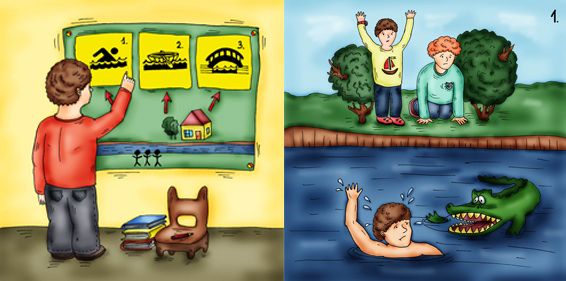 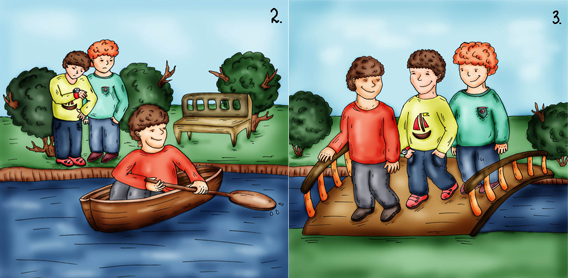 развивающее обучение
технологию дистанционного обучения  и др.
проблемное обучение
систему   инновационной оценки «портфолио»
разноуровневое обучение
коллективную систему обучения (КСО)
здоровьесберегающие технологии
К числу
современных
образовательных
технологий
можно отнести:
технологию решения изобретательских задач (ТРИЗ)
информационно-коммуникационные технологии
исследовательские методы  в обучении
обучение в сотрудничестве (командная, групповая работа)
проектные методы обучения
технологию «дебаты»
технологию использования в обучении игровых методов: ролевых, деловых  и другие   видов обучающих игр
технологию модульного  и блочно-модульного обучения
технологию  развития «критического мышления»
лекционно-семинарско-зачетную систему обучения
«…во времена перемен для прилежного ученика открыт целый мир. 
Тот же, кто считает, что уже всему научился, оказывается прекрасно подготовленным для жизни в мире, которого уже не существует»...

 Эрих Хоффер
УЧЕБНО-КОНТРОЛИРУЮЩИЙ ТЕСТ ДЛЯ УЧИТЕЛЕЙ
1.    Как вы оцениваете оптимальность проведения своего урока?                                                  
   По знаниям учащихся.
По времени, затраченному на изучение нового материала.                                                                 
По возможности получить наилучший результат при рациональ­ном распределении времени учителя и учеников.
2. Как правильно отобрать материал содержания урока?
По соответствующему параграфу учебника.
Руководствуясь программой, определить главный научный мини­мум знаний, указав способы и формы его конкретизации.
Строго по программе, исключая материал для дополнительного чтения.
3. Какие методы активного обучения, по вашим прогнозам, могут давать наилучший результат?
Семинары, собеседования, экскурсии, деловые игры.                                                              
Беседы, экскурсии, практические работы.                                                                                
Лекции, беседы, работа с учебником.
   4. Как вы понимаете вариативность урока?                                                                           
Структуру урока определяет сам учитель.                                                                                   
Структуру и методы его проведения могут определять учащиеся.                                                             
Структура урока может изменяться в зависимости от условий уро­ка и особенностей класса.
5. Что дает тематический учет знаний?                                                                                          
 Ничего, это формализм.
Возможность оценить знания учащихся в комплексе.                                                                          
Не только оценить ученика, но и руководить процессом его обу­чения.
6. Какие методы содействуют развитию мышления школьников?
Только самостоятельные.
Только проблемно-поисковые.
Оптимальное сочетание всех информационно-поисковых методов.
7. Каково ваше мнение по вопросу, нужно ли учителю знать педа­гогику и психологию?
Необязательно. Нужно лишь знать свой предмет.
Педагогику нужно знать и понимать, а психологию — необяза­тельно.
Говоря образно, педагогика — это мастерская, а психология — это инструмент в ней.
8. В чем, на ваш взгляд, заключается идея гуманитаризации обуче­ния?
В изучении на уроках произведений искусства.                                                                                          
В реализации идей педагогического сотрудничества.                                                                             
В реализации научного и воспитательного потенциала урока с уче­том решения глобальных проблем человечества, используя при этом средства литературы и искусства.
9. Как вы понимаете сущность понятия «интеграция учебных заня­тий»?
Это получение информации по определенному вопросу исходя из знаний по отдельным предметам.
Это реализация идеи педагогического сотрудничества.                                                       
Это применение разных форм работы на уроке.